Data Analysis Software
http://www.datascience4all.org 

Introduction to Computational Thinking and Data Science
Yolanda Gil
University of Southern California
gil@isi.edu
CC-BY
Attribution
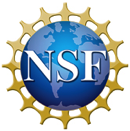 Last Updated:
September 2016
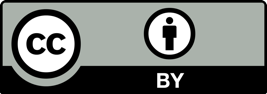 ACI-1355475
Intended Audience
Designed for students with no programming background who want to have literacy in data and computing to better approach data science projects
Computational thinking: a new way to approach problems through computing 
Abstraction, decomposition, modularity,…
Data science: a cross-disciplinary approach to solving data-rich problems
Machine learning, large-scale computing, semantic metadata, workflows,…
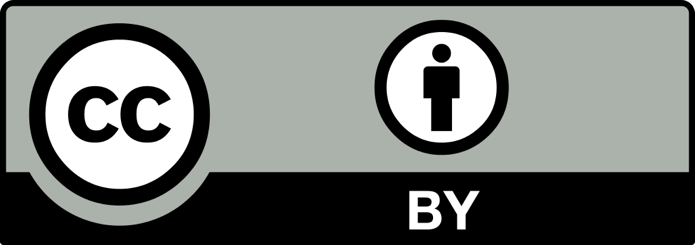 These materials are released under a CC-BY License
https://creativecommons.org/licenses/by/2.0/
You are free to:
Share — copy and redistribute the material in any medium or format
Adapt — remix, transform, and build upon the material
for any purpose, even commercially.

The licensor cannot revoke these freedoms as long as you follow the license terms.

Under the following terms:
      Attribution — You must give appropriate credit, provide a link to the license, 
      and indicate if changes were made. You may do so in any reasonable manner,
      but not in any way that suggests the licensor endorses you or your use.
Artwork taken from other sources is acknowledged where it appears.
Artwork that is not acknowledged is by the author.
Please credit as: Gil, Yolanda (Ed.) Introduction to Computational Thinking and Data Science.  Available from http://www.datascience4all.org
If you use an individual slide, please place the following at the bottom: “Credit: http://www.datascience4all.org/”
As editors of these materials, we welcome your feedback and contributions.
Acknowledgments
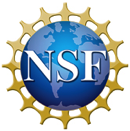 ACI-1355475
These course training materials were originally developed and edited by Yolanda Gil (USC) with support from the National Science Foundation with award ACI-1355475 
They are made available as part of http://www.datascience4all.org
The course materials benefitted from feedback from many students at USC and student interns, particularly Taylor Alarcon (Brown University), Alyssa Deng (Carnegie Mellon University), and Kate Musen (Swarthmore College)
We welcome new contributions and suggestions
Today’s Topics
Software and Programs
Programming Languages
Examples of Programs
Algorithms
The Power of Computing
Takeaways
5
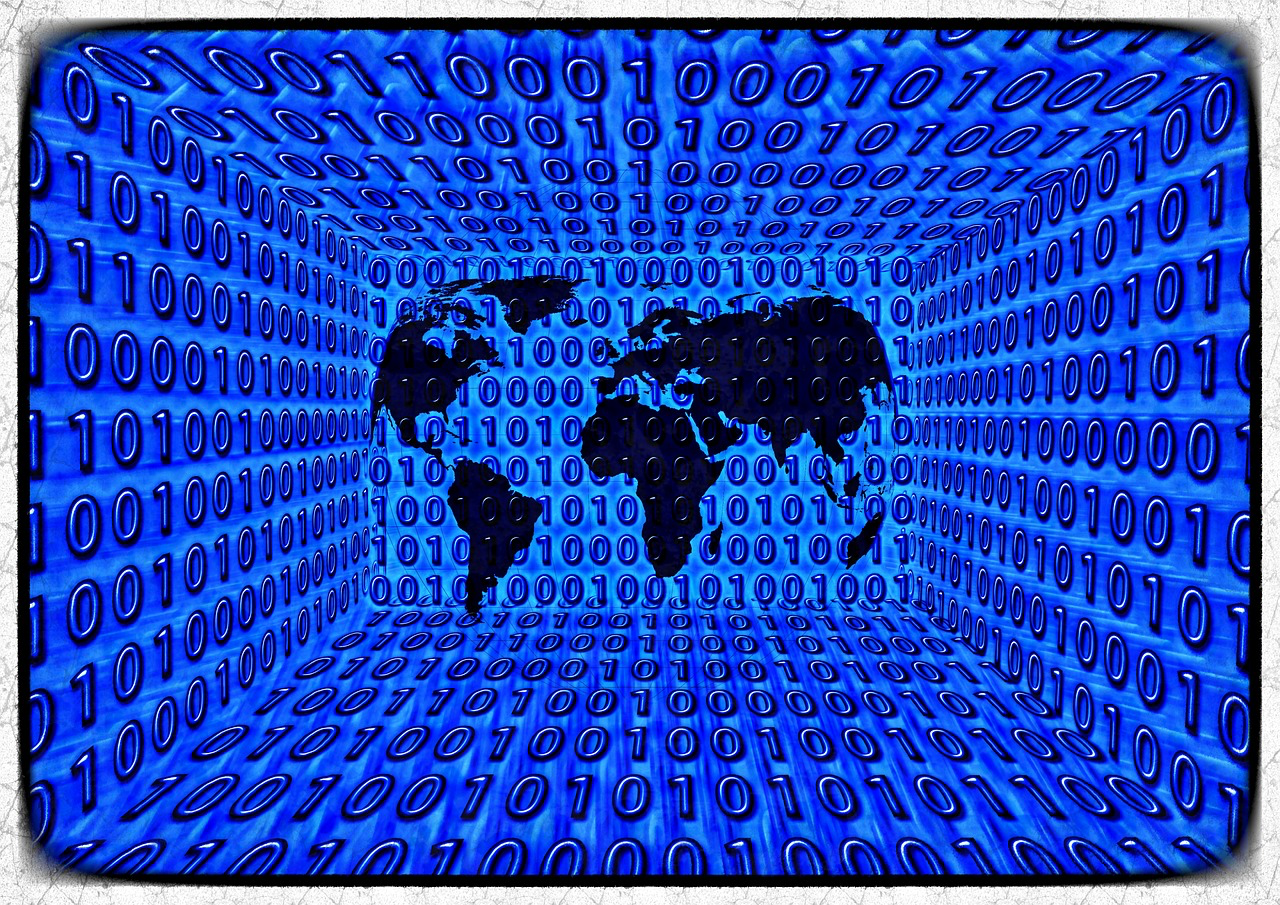 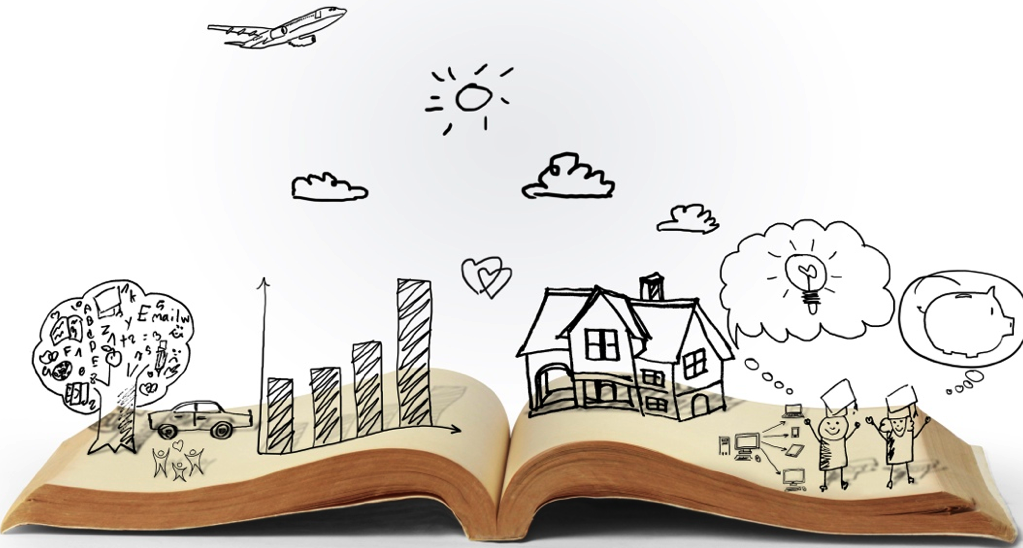 Data 
pre-processing
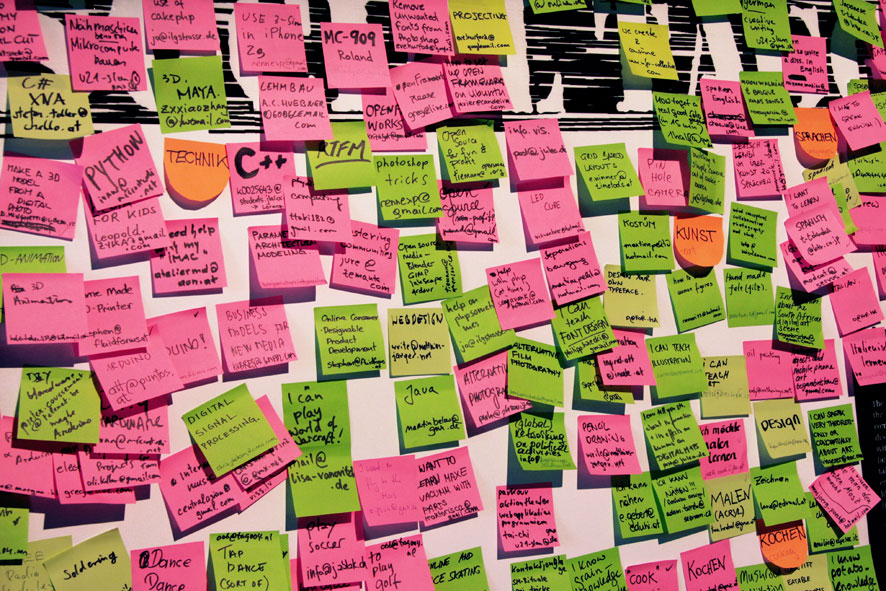 Data 
analytics
Data 
visualization
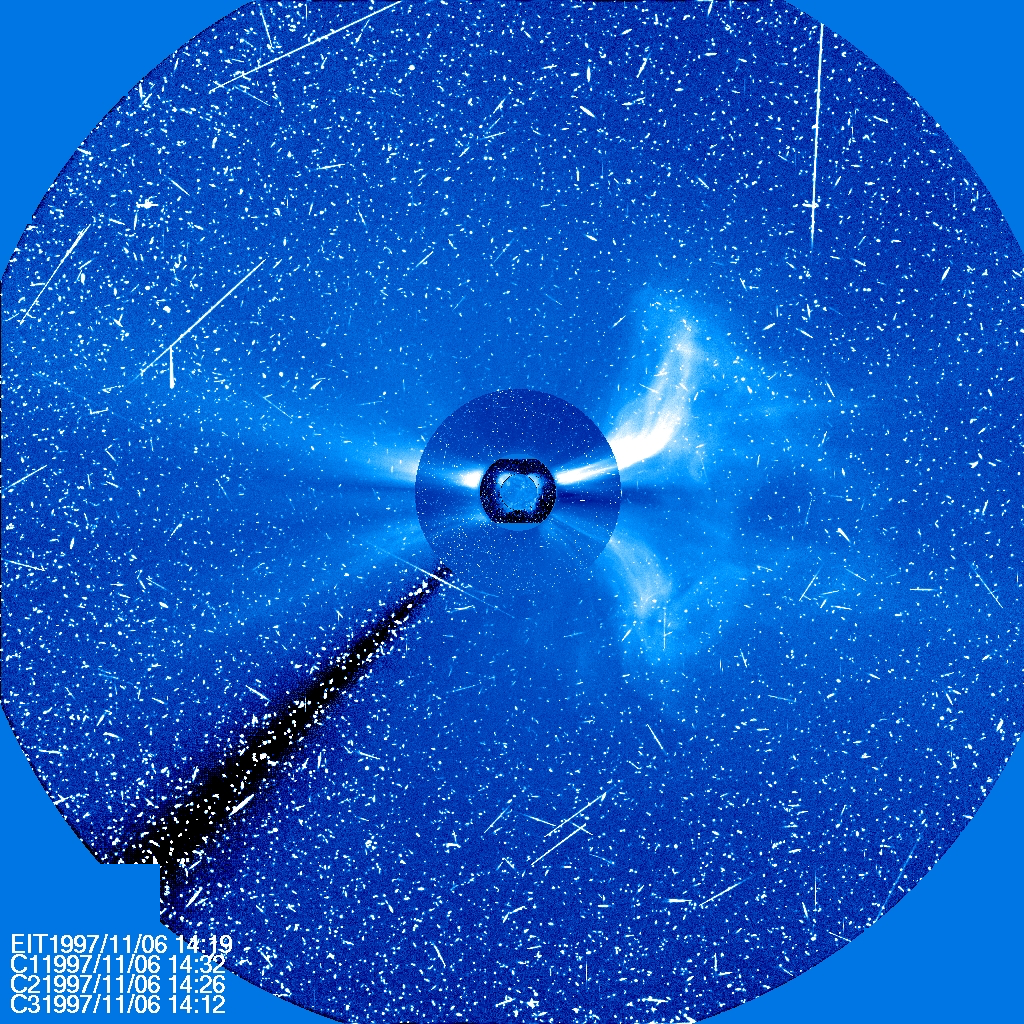 http://pixabay.com/en/binary-binary-code-binary-system-715774/
https://www.flickr.com/photos/pulguita/2868952310
https://www.flickr.com/photos/gleonhard/9835281313
https://www.flickr.com/photos/gsfc/15173312018
6
Data Analysis
Data
Is 
Pre-processed
Models
And 
Algorithms
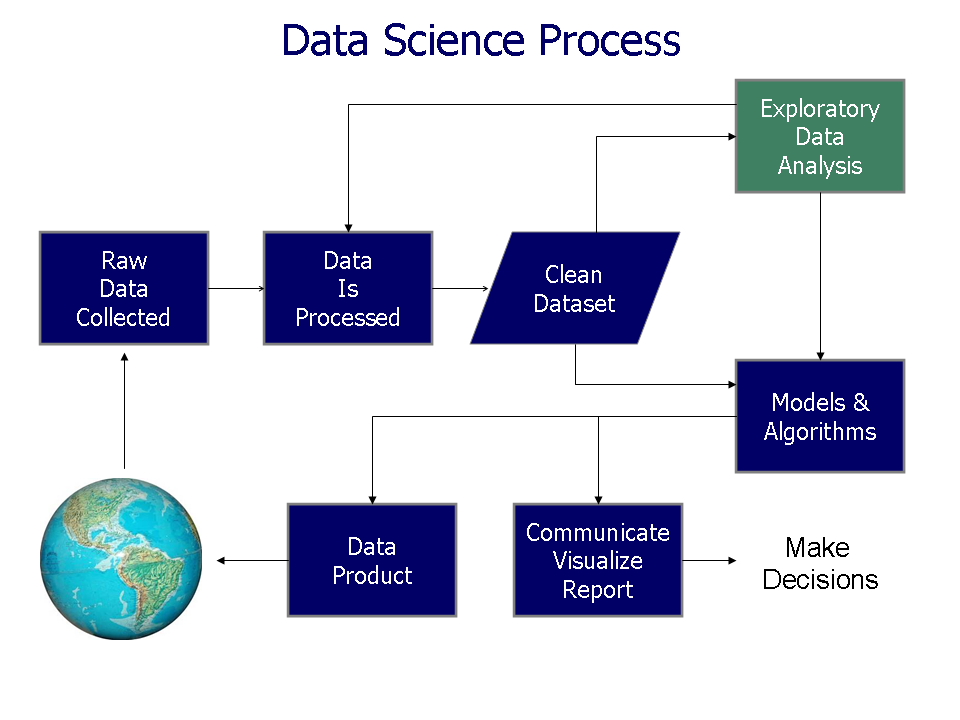 7
https://commons.wikimedia.org/wiki/File:Data_visualization_process_v1.png
Data science process Diagram overview
Data is collected from sensors in the environment, represented by the globe
Data is "cleaned" or otherwise processed to produce a data set (typically a data table) usable for processing
Exploratory data analysis and statistical modeling may then be performed
A "data product" is a program such as retailers use to suggest new purchases based on purchase history.
This diagram is based on a similar diagram in "Doing Data Science" by O'Neill and Schutt (2014).
https://commons.wikimedia.org/wiki/File:Data_visualization_process_v1.pngΩ
8
Software for Data Analysis
2) Open source (free) software 
R package
Python libraries 
OpenCV for image processing
NLTK for text processing
…
1) Commercial statistical packages
SPSS
SAS
Stata
MATLAB
Mathematica
…
(Excel)
9
Statistical Package for the Social Sciences (SPSS)
SPSS is a widely used program for statistical analysis in social science. 
It is also used by market researchers, health researchers, survey companies, government, education researchers, marketing organizations, data miners, and others.
https://en.wikipedia.org/wiki/SPSS
10
Programs Implement Functions
A computer program is a series of instructions that tell a computer what tasks to do.
Add Two Numbers
Count Words
In a Text Document
Add Several Numbers
Detect Objects in an Image
11
Inputs and Outputs of Programs
Document
Document1
Document2
Count Words
Append
Total
Document3
12
Designing a Program to Encrypt Messages Using the Caesar Cipher
Caesar cypher: replace each letter 
with a letter in the alphabet that is down by a number of positions (the “shift”).
Eg: if the shift is 3:



Caesar cypher with shift 3:
https://commons.wikimedia.org/wiki/File:Caesar3.svg
Original: ABCDEFGHIJKLMNOPQRSTUVWXYZ
Cipher:   DEFGHIJKLMNOPQRSTUVWXYZABC
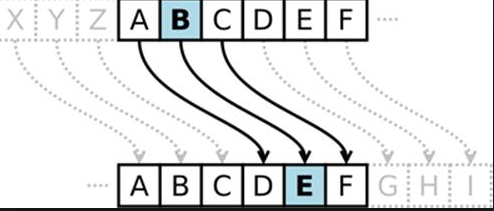 Original: HELLO
Cipher:   KHOOR
13
Designing a Program to Encrypt Messages Using the Caesar Cipher
Caesar cypher: replace each letter with a letter in the alphabet that is down by a number of positions (the “shift”).
Eg: if the shift is 3:



Caesar cypher with shift 3:
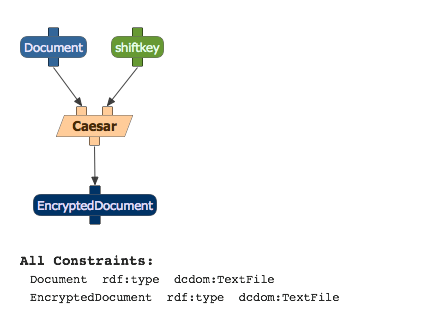 Original: ABCDEFGHIJKLMNOPQRSTUVWXYZ
Cipher:   DEFGHIJKLMNOPQRSTUVWXYZABC
Original: HELLO
Cipher:   KHOOR
14
Program Parameters
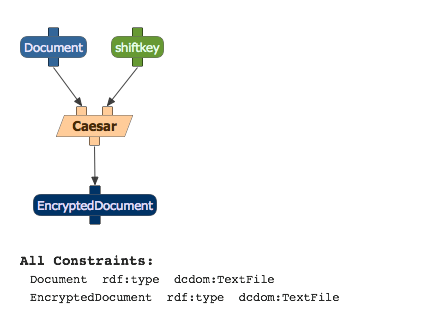 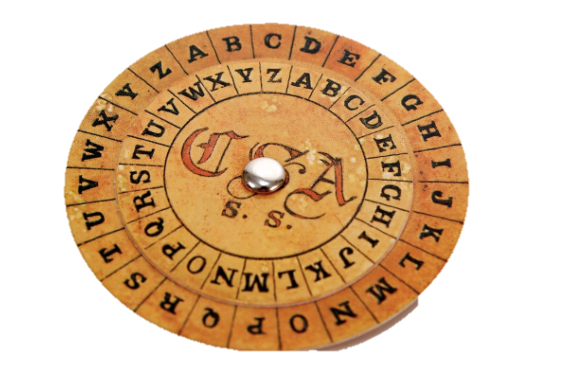 http://www.cryptomuseum.com/crypto/usa/ccd/img/301058/001/full.jpg
15
Treating Programs as “Black Boxes”
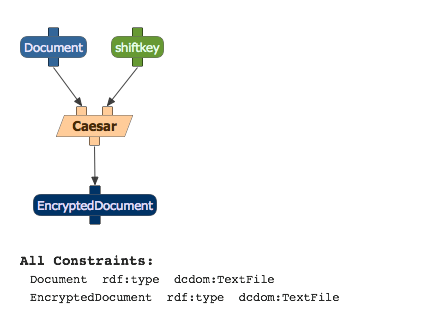 You don’t have to understand complex programming in order to use software
This is why we often refer to software as a “black box”
You only need to understand inputs and outputs and the program’s function in order to use it correctly
16
Programming Languages
17
Many Choices
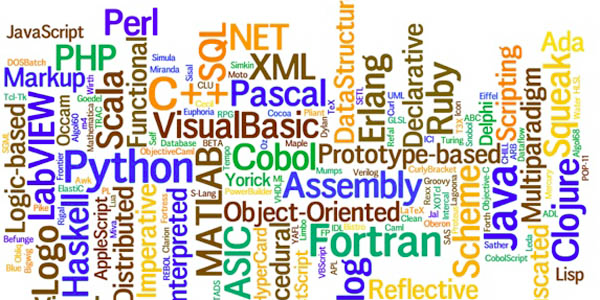 http://www.indie-music.com/ee/themes/site_themes/dailyedition/images/uploads/progLanguages.jpg
18
Most Popular Choices
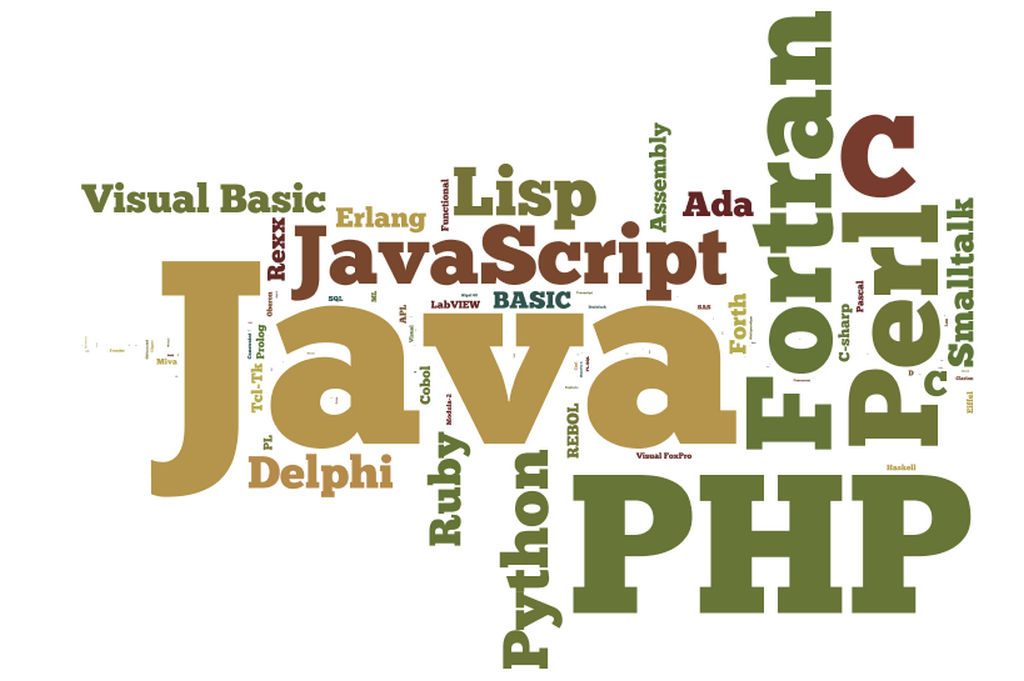 http://www.itprolife.com/2015/02/top-5-programming-languages-to-learn.html
19
Compilers
Designed for humans to generate
X = number of undergraduate students
Y = number of graduate students
Z= Add (X,Y)
Designed for machines to execute
Move amount in memory location A to CPU register P
Move amount in memory location B to CPU register Q
Add CPU register P to CPU register Q
Move amount in CPU register Q to memory location C
20
http://upload.wikimedia.org/wikipedia/commons/thumb/9/9b/High_level_to_low_level_diagram.svg/2000px-High_level_to_low_level_diagram.svg.png
Examples of Programs
21
Let’s Start Simple
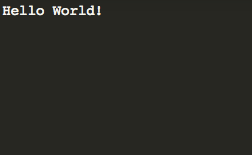 22
Ruby
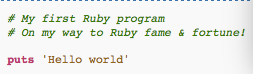 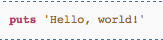 23
Python
If you need to print double quotes:
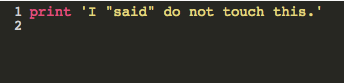 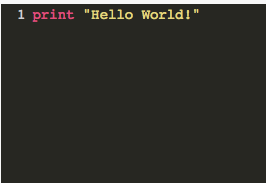 In a newer version of Python (3.0):
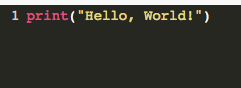 https://en.wikipedia.org/wiki/Programming_language#/media/File:Classes_and_Methods.png
24
Java
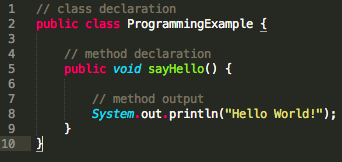 https://en.wikipedia.org/wiki/Programming_language#/media/File:Classes_and_Methods.png
25
Write A Program in Scratch:http://scratch.mit.edu
Choose a “sprite” or object to manipulate 
eg a penguin 
Select boxes that have different commands for the penguin and stack them together
Wait, Move, Repeat, Play sound,…
Fill in the white blanks to specify parameters 
eg how long to wait for the penguin to jump
Play the animation to see the program execute.
https://vimeo.com/65583694
26
We Will Treat Programs as Black Boxes
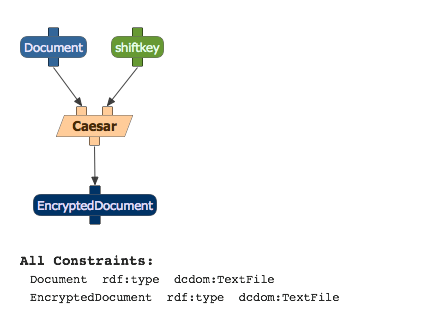 27
Algorithms
28
Algorithms
An algorithm is a mechanical procedure that describes how to carry out a computation on some data (the logic) (like a recipe)

Computers need algorithms that are correct and very precise

When the algorithms are implemented in programs, the programs can contain errors or are missing instructions, we say they have “bugs”.
29
Flowchart
a graphical representation of a computer program in relation to its sequence of functions and a flow of data
As distinct from the data it processes
Then it can be used to outline a process or a solution to a problem, 
to understand 
the basic logic 
behind a program.
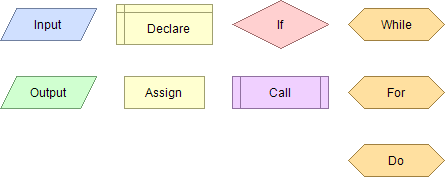 https://commons.wikimedia.org/wiki/File:Flowgorithm_Shapes.png
30
A Simple Algorithm
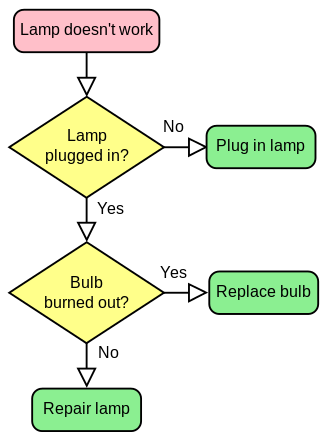 We use algorithms all the time!
BUT: Humans can improvise, take shortcuts, etc, while computers cannot
https://commons.wikimedia.org/wiki/File:LampFlowchart.svg
31
Flowchart of standard Imperialist Competitive Algorithm (ICA)
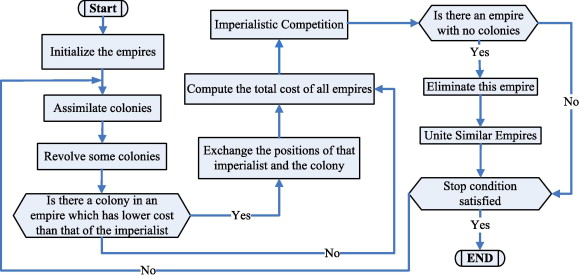 https://commons.wikimedia.org/wiki/File:Imperialist-competitive-algorithm-flowchart.jpg
32
[Speaker Notes: to solve optimization problems]
Find the greatest common divisor of two numbers
The greatest common divisor (GCD) of two or more integers, when at least one of them is not zero, is the largest positive integer that divides the numbers without a remainder. 

For example, the GCD of 8 and 12 is 4.
33
Find the greatest common divisor of two numbers
If A > B, and A & B have greatest common divisor G, then G is also the GCD of 
A and (A – B)

Algorithm Euclid GCD
	Input: two numbers: A and B
	Output: the GCD of A and B
[Speaker Notes: 63 – 18 = 45
45 – 18 = 27
27 – 18 = 9]
Find the greatest common divisor of two numbers
Algorithm EuclidGCD
	Input: two numbers: A and B
	Output: the GCD of A and B

start:
if B = 0 then 	output A   (else: keep going)
if A > B then 	A  A – B
else 		B  B – A
go to start
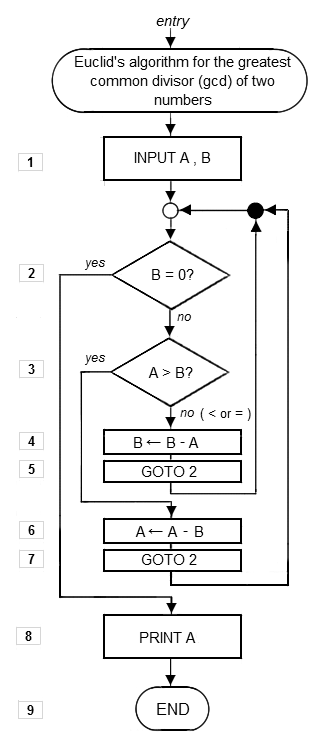 Euclid's algorithm for computing the greatest common divisor (GCD) of two numbers, drawn as a flowchart.
36
https://commons.wikimedia.org/wiki/File:Euclid_flowchart_1.png
Algorithms vs Programs
Algorithms are general and have to be translated into a specific programming language.
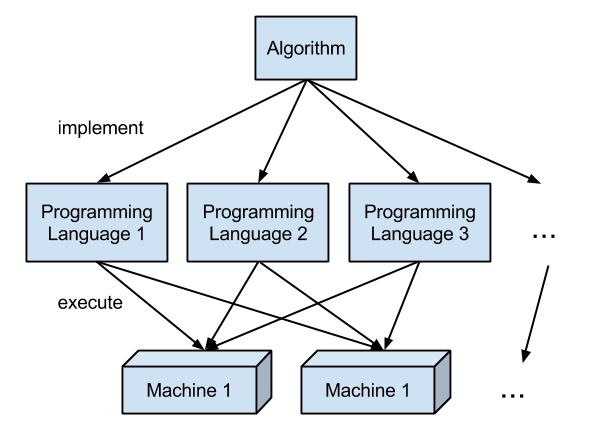 37
http://upload.wikimedia.org/wikipedia/commons/0/00/Algorithms_v.s._Programming_Languages.jpg
Algorithms
An algorithm is a mechanical procedure that describes how to carry out a computation on some data (the logic) (like a recipe)

Computers need algorithms that are correct and very precise

When the algorithms are implemented in programs, the programs can contain errors or are missing instructions, we say they have “bugs”.
38
Algorithms vs Programsand Why Programming Is Hard (I)
An algorithm is a mechanical procedure that describes how to carry out a computation on some data (the logic) (like a recipe)
Programmers design algorithms and turn them into programs
You can sketch an algorithm, but it might be very inefficient
Programming is tricky because designing an efficient procedure is hard.
39
Algorithms vs Programsand Why Programming Is Hard (II)
2. Computers need algorithms that are correct and very precise
The programs that implement the algorithms need to specify exactly what to do in each situation
Eg cannot say “Put on hair, wash, rinse, repeat” 
– when to stop?
Eg cannot say “If degree is BIO, include a lab class” 
– what to do if it is not?
Programming is tricky because these instructions have to be correct and very precise 
(eg when to end the iterations, what to do in each condition).
40
Algorithms vs Programsand Why Programming Is Hard (III)
3. When the algorithms are implemented in programs, the programs can have errors or missing instructions (“bugs”)
When programs are complex it is hard track how they work
Programming is hard because finding and fixing bugs is tricky.
41
The Power of Computing
42
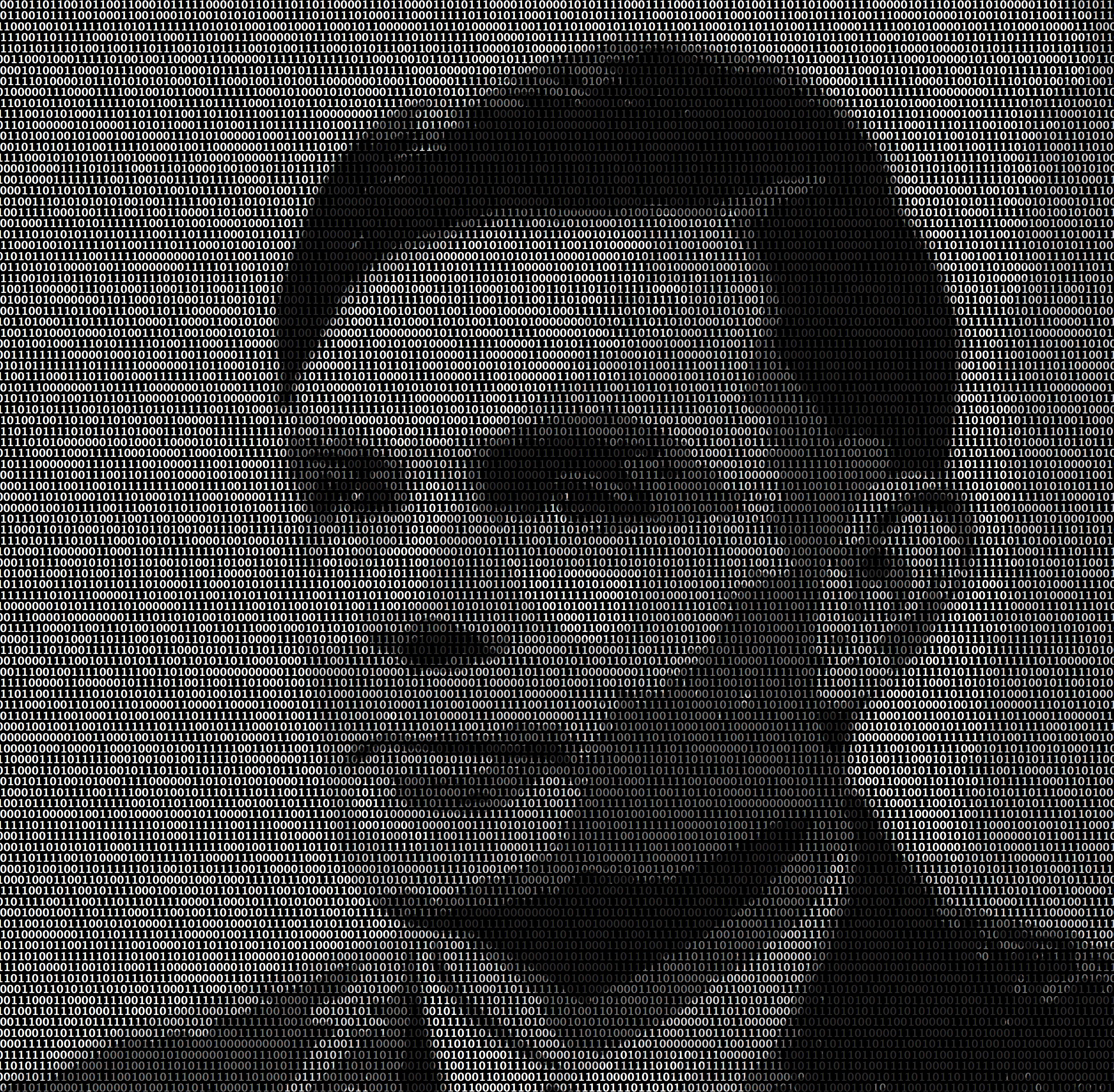 Alan Turing
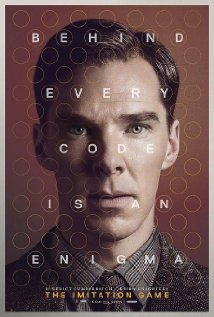 https://www.flickr.com/photos/65720474@N03/7397299344
43
Turing Machines
Tape is a sequence of cells with symbols, initially empty
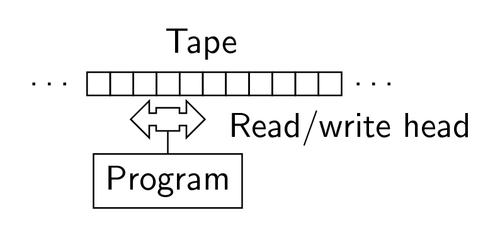 a
c
b
b
State
Finite set of internal states
Program is a table of instructions: Given state and cell, what to do next
44
http://www.texample.net/tikz/examples/turing-machine/
Turing Machines in Action
Watch at https://vimeo.com/46913004
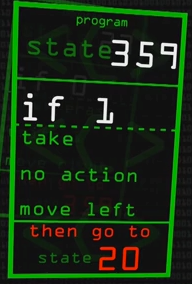 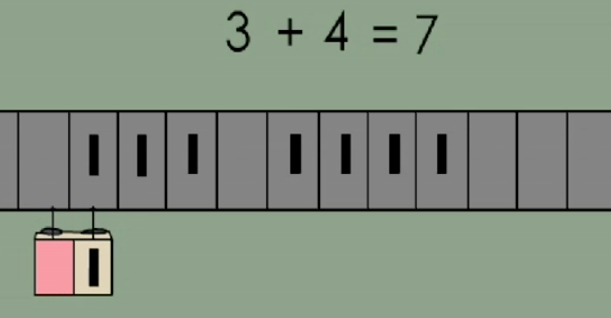 https://vimeo.com/46913004
https://www.youtube.com/watch?v=dNRDvLACg5Q
45
Interesting Properties
Turing machines are a very powerful mathematical framework to understand computing machines
They can be used to study how an algorithm works
Programming languages are said to be Turing-complete because they can be used to implement a Turing machine
In order to do so, they must include special instructions such as iterations and conditional statements
All programming languages are Turing-complete and therefore they are (equally powerful) computationally equivalent 
The differences among them are in the ease of use for implementing specific functions.
46
Hardware:Single-node architecture
CPU
Machine Learning, Statistics
Memory
“Classical” Data Mining
Disk
Thanks for source slides and material to: J. Leskovec, A. Rajaraman, J. Ullman: Mining of Massive Datasets, 
http://www.mmds.org
Google example
20+ billion web pages x 20KB average size of a website = 400+ TB
1 computer reads 30-35 MB/sec from disk
~4 months to read the web
~1,000 hard drives to store the web
Takes even more to do something useful with the data!
Recently standard architecture for such problems emerged:
Cluster of commodity Linux nodes
Commodity network (ethernet) to connect them.
2-10 Gbps backbone between racks
Switch
1 Gbps between any pair of nodes in a rack
Switch
Switch
Disk
Disk
Disk
Disk
CPU
CPU
CPU
CPU
Mem
Mem
Mem
Mem
…
…
Each rack contains 16-64 nodes
In 2011 it was guestimated that Google had 1M machines, http://bit.ly/Shh0RO
1/7/2014	Jure Leskovec, Stanford CS246: Mining Massive Datasets, http://cs246.stanford.edu 	36
Takeaways
51
Programming Involves Lots of Concepts and Jargon, But…
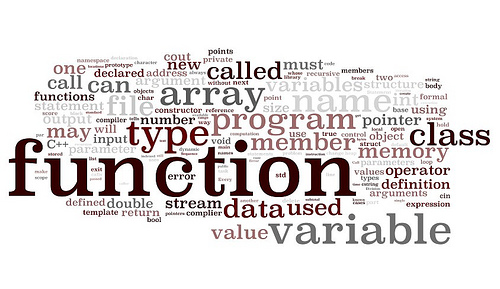 http://www.coetail.com/chezvivian/2014/01/02/graphpaperprogramming/
52
Takeaways (I)
You don’t have to understand complex programming in order to use programs
This is why we often refer to a program as a “black box”
You need to understand inputs and outputs and the program’s function in order to use it correctly.
53
Takeaways (II)
You can work with programmers: you can help design algorithms, and ask programmers to write the code
Don’t be intimidated by their jargon, make the conversation focus on the “logic” of the procedure
When the data is complex and the data analysis procedures are complex, writing a good algorithm requires studying computer science concepts
Estimating execution time, parallel execution, etc.
54
Takeaways (III)
You can easily learn to write simple programs
You should learn to write simple programs!!
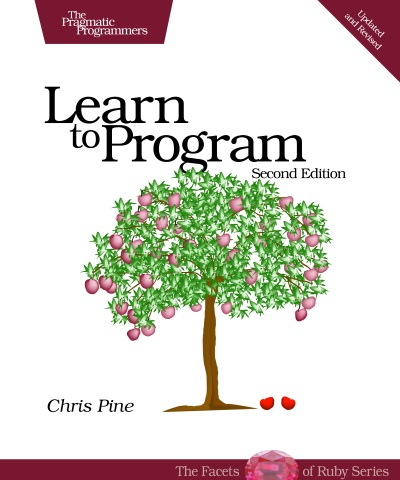 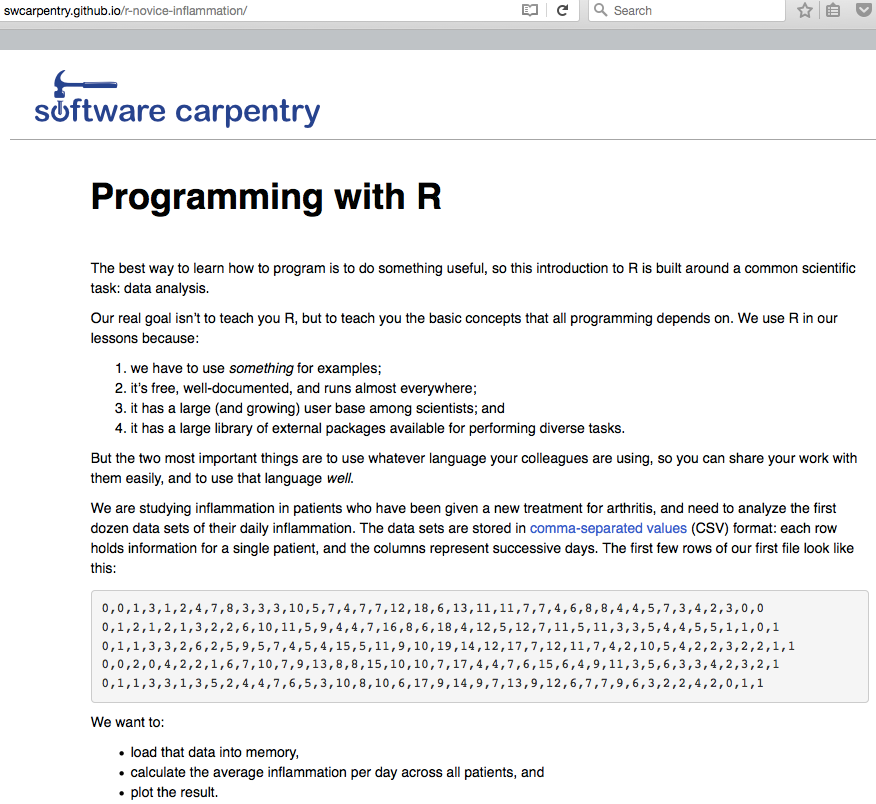 55
Takeaways (IV)
Find ways to learn more about algorithms & programs
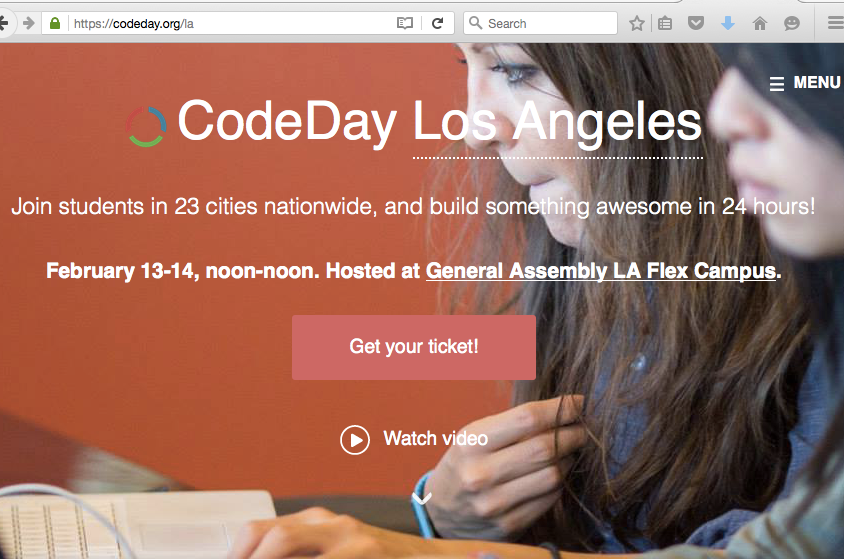 56
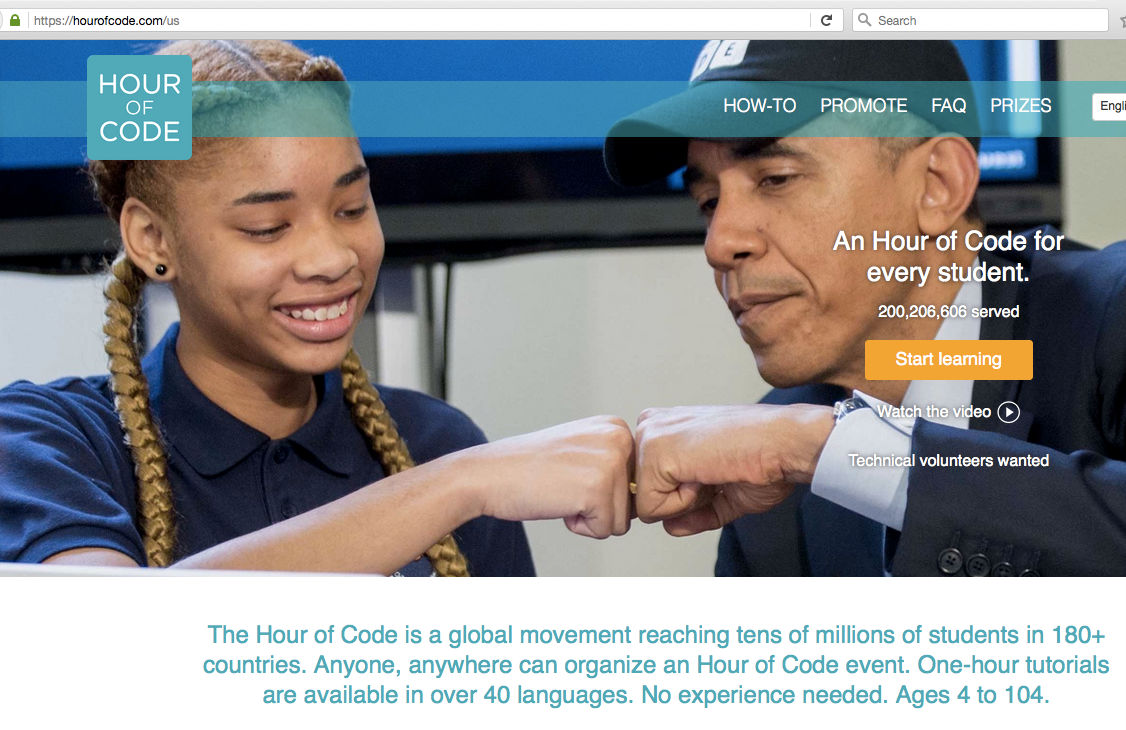 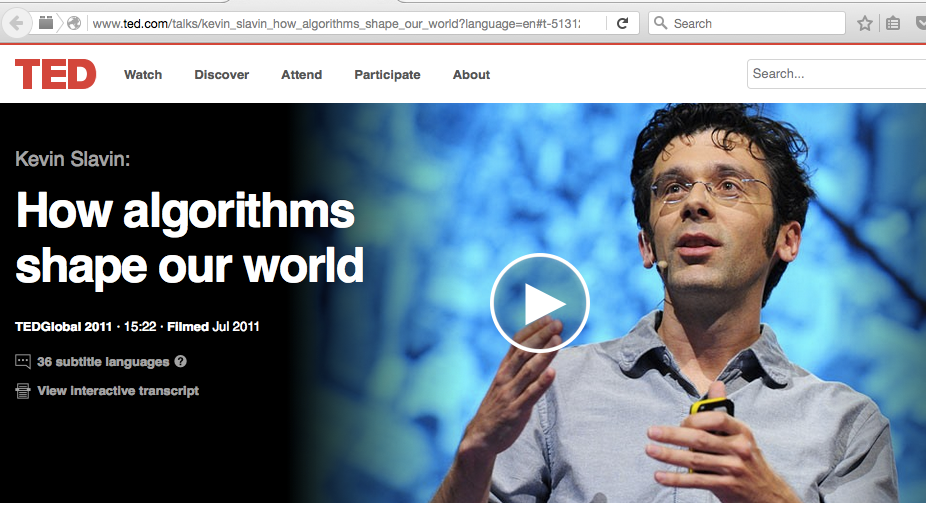 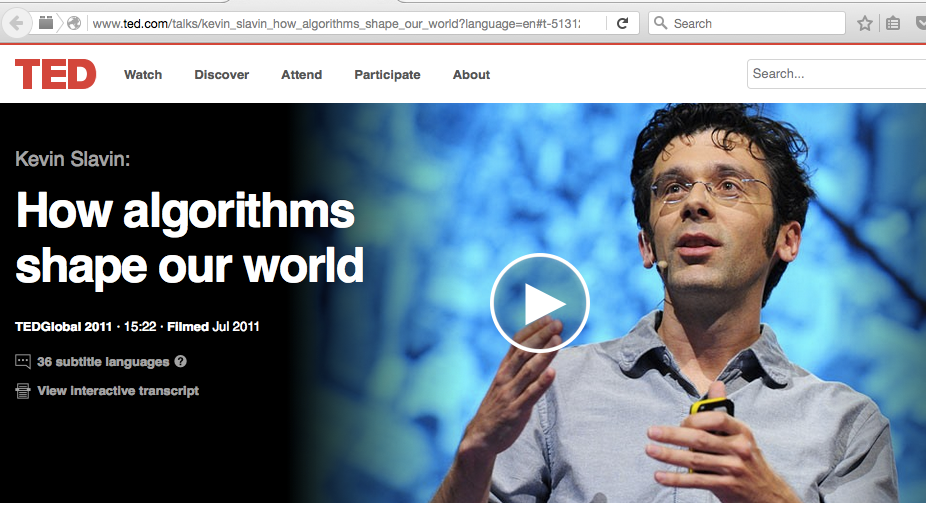 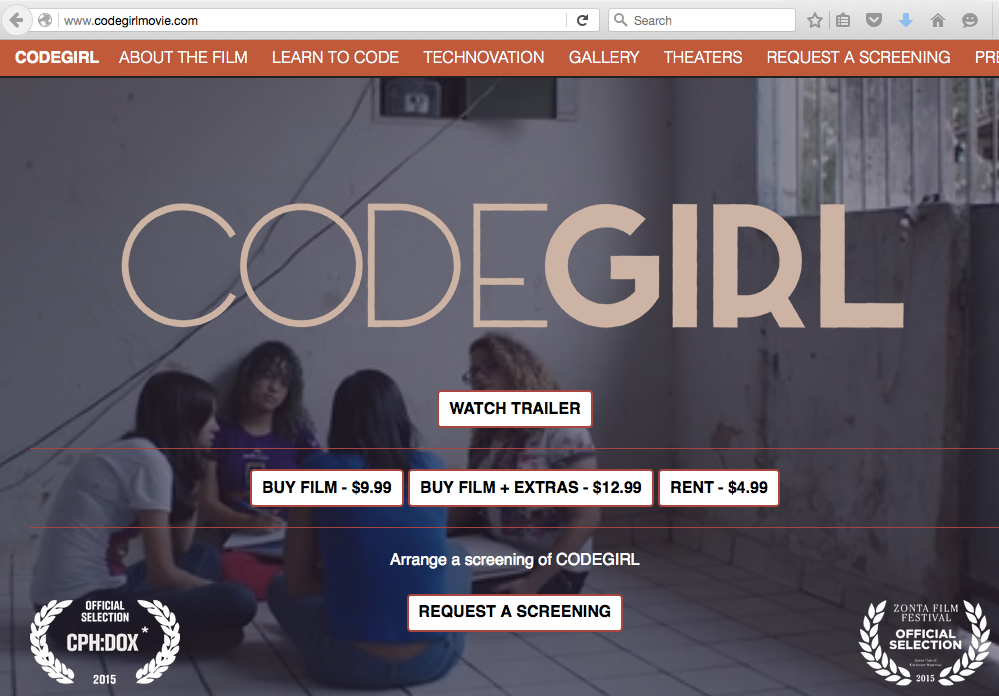 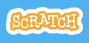